РЕЉЕФ СРБИЈЕ
Кристина влајић
Ош „вук караџић“, краљево
Рељеф је изглед Земљине површине. Облици који чине рељеф су равнице, узвишења и удубљења.
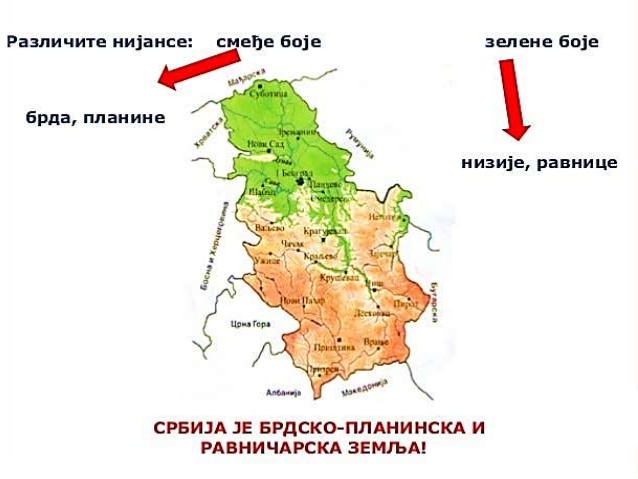 Равнице су обележене зеленом бојом, док су планине означене браон бојом у зависности од надморске висине.
У северном делу Србије налази се наша највећа низија – Војводина. Она је део Панонске низије. Остале равнице су знатно мање по површини  и налазе се око наших већих река, на основу којих су добиле име.Око реке Мораве је Поморавље;Око реке Саве је Посавина;Око реке Тимок имамо Влашку низију;
Централни део Србије је брдско – планински и постепено идући ка југу Србије прелази у подручје високих планина. Једна од виших планина је Копаоник. Остале познатије планине су: Златибор, Златар, Стара планина, Фрушка гора, Јастребац, Проклетије...Потруди се да их пронађеш на карти за идући час! 